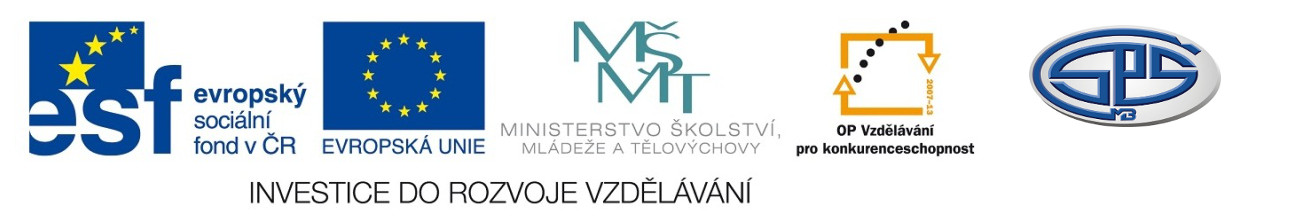 Literatura doby pobělohorskéMgr. Ludmila Růžičková
Střední průmyslová škola, Mladá Boleslav, Havlíčkova 456
CZ.1.07/1.5.00/34.0861
MODERNIZACE VÝUKY
Anotace
Předmět: český jazyk a literatura
Ročník: I. ročník SŠ
Tematický celek: Literatura od doby pobělohorské                               až po národní obrození
Klíčová slova: rekatolizace, germanizace, jezuité 
Forma: výklad	
Datum vytvoření: 17. 11. 2013
LITERATURA DOBY POBĚLOHORSKÉ
Společenská situace
1620 bitva na Bílé hoře  
nadvláda Habsburků  - konfiskace majetku účastníků 					            stavovského hnutí, hospodářský rozvrat  			            v důsledku třicetileté války (1618-1648)
násilná rekatolizace  - povolena jen katolická víra, ničení 				           nekatolických knih
podstatná část českých vzdělanců (nekatolíků) odchází do exilu
 násilná germanizace  - (postupný úpadek českého jazyka)
rozvoj barokního umění v Čechách
Literatura doby pobělohorské:
OFICIÁLNÍ PROUD
TVORBA EXULANTŮ
LIDOVÁ A POLOLIDOVÁ TVORBA
1. OFICIÁLNÍ  TVORBA
Rozhodující vliv na domácí literaturu měli jezuité

kazatelství a duchovní básnictví  
   směřují k upevnění katolické víry a k upevnění postavení katolické církve
             Fridrich (Bedřich) Bridel     Co Bůh? Člověk?            ukázka str. 106

mravoučná a zábavná  literatura – legendy                                                       
                                           pěstován kult Jana Nepomuckého a mariánský kult
Antonín Koniáš –  jezuita, autor seznamu zakázaných knih                	Klíč  kacířské bludy k rozeznání otvírající

Adam Václav Michna z Otradovic – hudební skladatel
         kancionál  Česká  mariánská muzika                                              	                       -  ukolébavka  Hajej, můj andílku
	                                                                    Chtíc, aby spal           /ukázka str. 106/
Bohuslav Balbín – jezuita, vlastenec, autor latinského pojednání 
   Rozprava na obranu jazyka slovanského, zvláště českého  (1672)                 			          vydáno až počátkem národního obrození r. 1775
Zdroje
SOCHROVÁ, M. KOMPLETNÍ PŘEHLED české a světové LITERATURY. 1. vyd. Havlíčkův Brod: FRAGMENT, 2007. ISBN 978-80-253-0311-5.
  SOCHROVÁ, M. Čítanka I. k Literatuře v kostce pro SŠ. 1. vyd. Havlíčkův Brod:        FRAGMENT, 2007. ISBN 978-80-253-0186-9.
 Chtíc, aby spal - http://www.youtube.com/watch?v=urTSuTCpN9w